Can you identify  the hazards ?
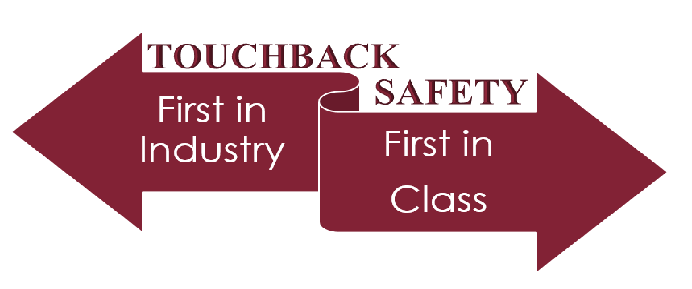 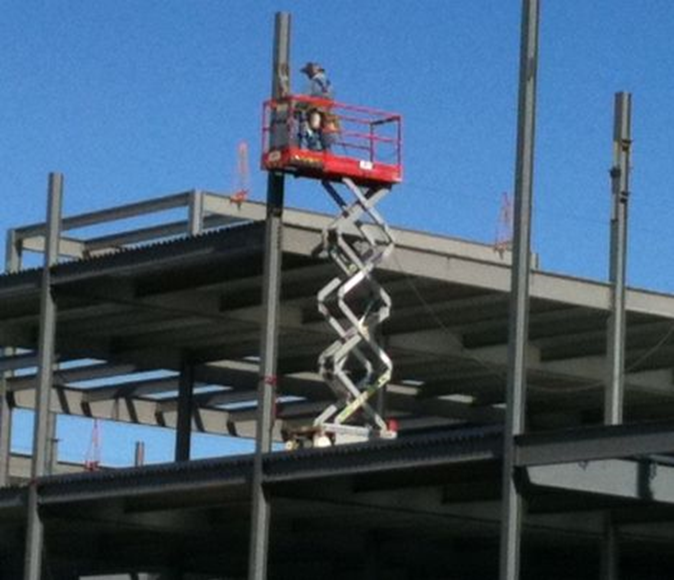 Potential Hazards:
Ejection
Tip-Over
Falling
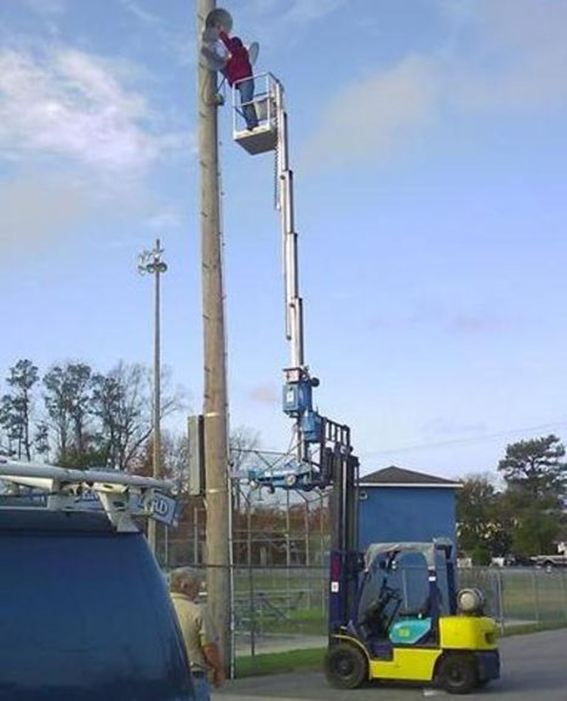 Potential Hazards:
Ejection
Tip-over 
Falling
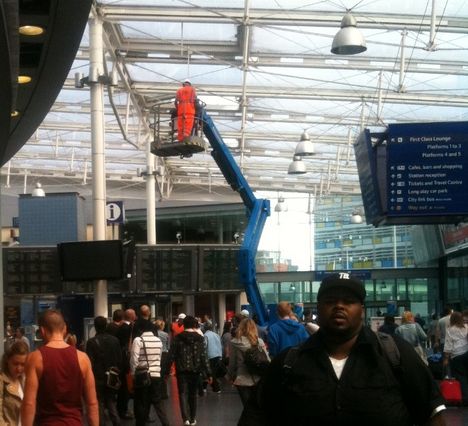 Potential Hazards:
Collision 
Crushing 
Falling
Potential Hazards:
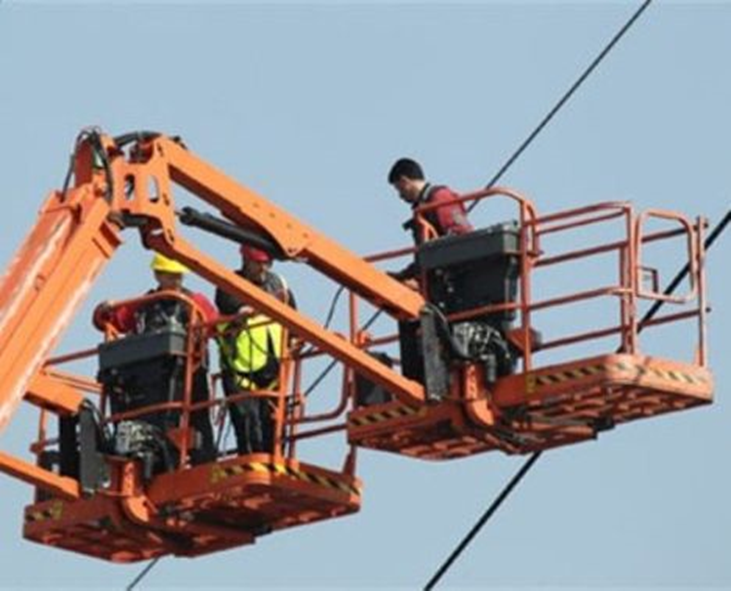 Electrocution
Hazards of a 
Improperly
Fitted Harness:
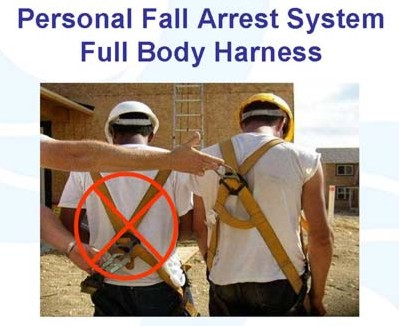 Falling out of your harness 
Trauma to your throat or
Choking
Confined Space Hazards include :
Oxygen deficient atmospheres

Toxic Atmospheres

Flammable or Explosive Atmospheres

Engulfment/Entrapment
REGISTER  TODAY and learn how to identify the hazards
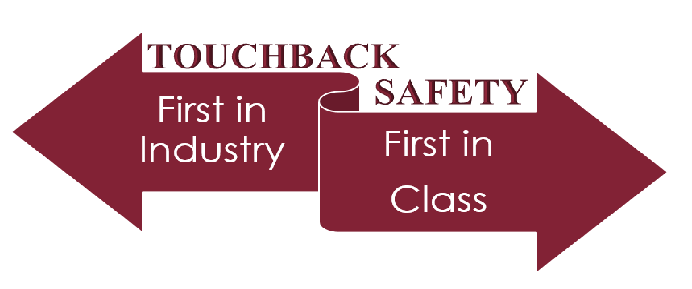